Educating the Entire Team
Creating  Successful Vascular Access Teams
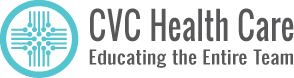 CVC Health Care, LLCMary Smith, RN
Vascular Access Nurse Coordinator for 10 years at Stoughton Hospital, Stoughton WI
Our hospital has achieved a 0% CLABSI rate for 10yrs
Inserting PICC lines for 17 years
Founder/President of CVC Health Care, LLC
“Educating the Entire Team”
Member of INS, AVA and WISVAN
Assist hospitals in creating Vascular Access Teams
Ultrasound guided
Web site:  www.zeroinfectionrates.com
Objectives
Why build a Vascular Access Team?
How to choose team leaders
Educating “The Entire Team”
The Patients Experience
The role of the Vascular Access Nurse
Making a difference  at your facility
Why build a Vascular Access Team?
Can’t do it alone!
It takes a team approach
Nurses
Physicians
Hospitalists
ED Physicians
General Surgeon
Interventional Radiologists
Administration:  DON and Nurse Managers
Ancillary Staff:  Lab, Med Imaging
Choosing Team Members
Need a coordinator (team leader)
Interview candidates
Passion to build a vascular access program
Improve the patients experience
Likes to do research:  evidenced based
Flexible:  multi task
Attend monthly meetings
Not necessarily the best “poker”
Seek out help:  CVC Health Care, LLC
Team Members
Nurse Coordinator:  YOU!
ED/ICU/Med-Surg/Clinical Education Nurses
CRNA’s
Nurse champion
Physician champion
Ancillary staff:  Med Imaging, Lab
Administration champion
Patient
Educating the Entire Team
Staff nurses
Joint commission, National Patient Safety Goals:
“Upon hire, with a change in job description and annually thereafter”
Hospitalists/Physicians
Invite them to a meeting (champion)
Order:  VAT consult
Let the experts (YOU!) choose the appropriate VAD
Flushing protocols/standing orders
Care and Maintenance
Catheter Clearance
Educating the Entire Team cont.
Nursing Homes/Skilled facilities
Manufactures of Vascular Access Products (“Reps”)
Competency Days
Ongoing education
Evidenced based documentation
ACA
Home Health staff
Ancillary Staff
Lab
Med Imaging
CNA’s
Educating the Entire Team: Patient and Family
Consent for all lines
Written consent for central lines
Care and maintenance
Who is doing the discharge teaching?
Standardizing patient education
INS Standards of Practice
Are we all teaching the same thing?
The Patients Experience
When Surveyed:
One of the patients biggest fears/anxiety of going to the hospital:  	“Needle Sticks”
We need to change how we insert this device
Clinically Indicated
We need to stop using words like:  “stick, burn, poke”
Scripting
Use a numbing agent
Use ultrasound:  “No more Poke and hope”
Role of the Vascular Access Nurse
Patient Advocate
Education:  Everyone who cares for the patient with a device
Understands the differences of vascular access devices 
Monitor devices:  know your CLABSI’s rates
Improve patient outcomes
Monitor your Patient Satisfaction Scores:  “The skill of the nurse inserting my IV”
Advance your practice
Inserting Art lines?  Inserting CVC’s?  Tunneling PICC lines?
Sample VAT MeetingAgenda Items
Review current VAD’s
Rounding:  Is the device needed?
 Infections/Complications?
Education opportunities
The Patient Experience
Protocols
Champions
Other
Making a difference
Get Involved:  MinniVAN, AVA, INS
Network/Social Media
  Linkedin, Twitter, Face book
  www.zeroinfectionrates.com
Standardize your practice:  Inpatient, Outpatient, HH, IV Infusion
Get on your Nurse Managers Agenda:  Updates on the Patient Experience
Change the way your facility looks at your Vascular Access Program
Nurse program
Patient’s Experience
Indispensable:  Cost effective, Evidenced based, Improve Patient Outcomes
Resources
Infusion Nursing Standards of Practice, Jan/Feb, 2011
Joint Commission National Patient Safety Goals, NPSG.07.04.01, January 2013
CDC, Centers for Disease Control, Central Line-Associated Bloodstream Infection (CLABSI) Event, January 2013
2014 Northwestern University, Reduce pt fears, Raise HCAHPS scores, Nov 6th, 2011, Chicago Health IT Regional Extension Center
IHI, 100K lives campaign, Getting Started Kit:  Prevent Central line Infections, How to Guide:  http://www.ihi.org/IHI/Programs/Campaign/
www.zeroinfectionrates.com